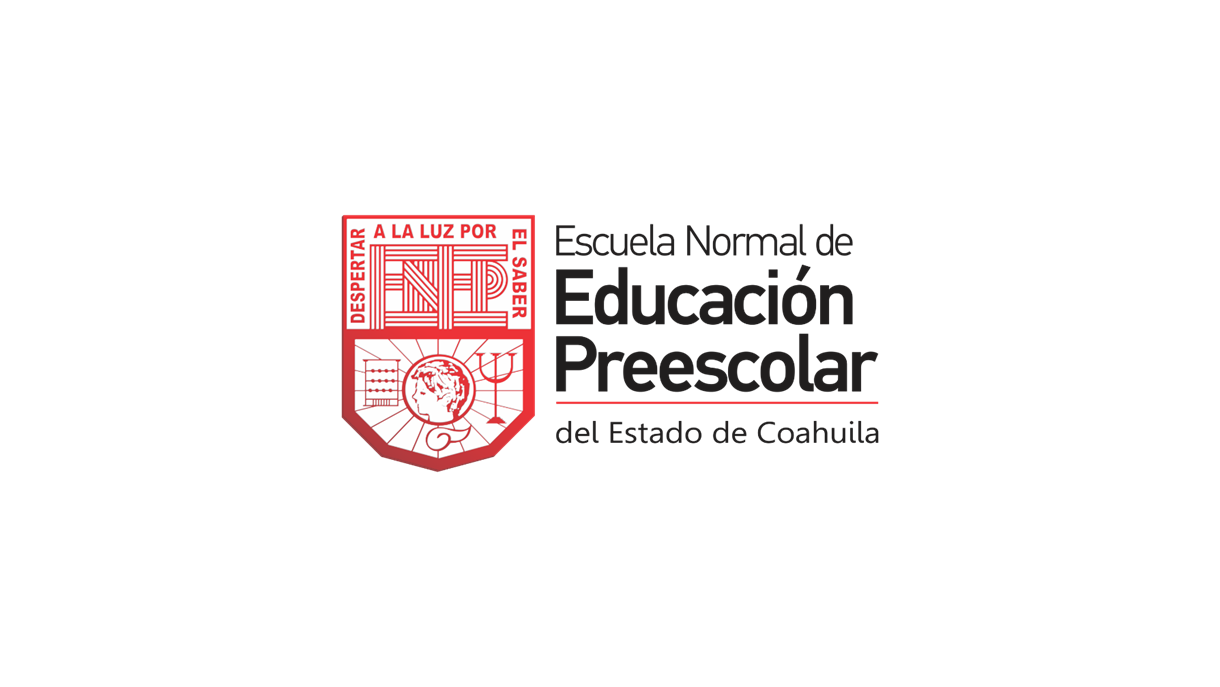 Diario de campo de la alumna practicanteJardín de niños “Eutimio Alberto Cuellar Goribar” 2°A Nombre de la alumna practicanteDiana Sofia Gutierrez Zapata
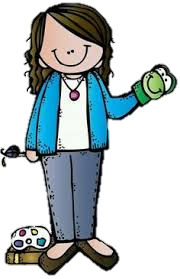 Diario de la alumna
Jardín de niños “Eutimio Alberto Cuellar Goribar” 
2°A 
Nombre de la educadora practicante
Diana Sofia Gutierrez Zapata
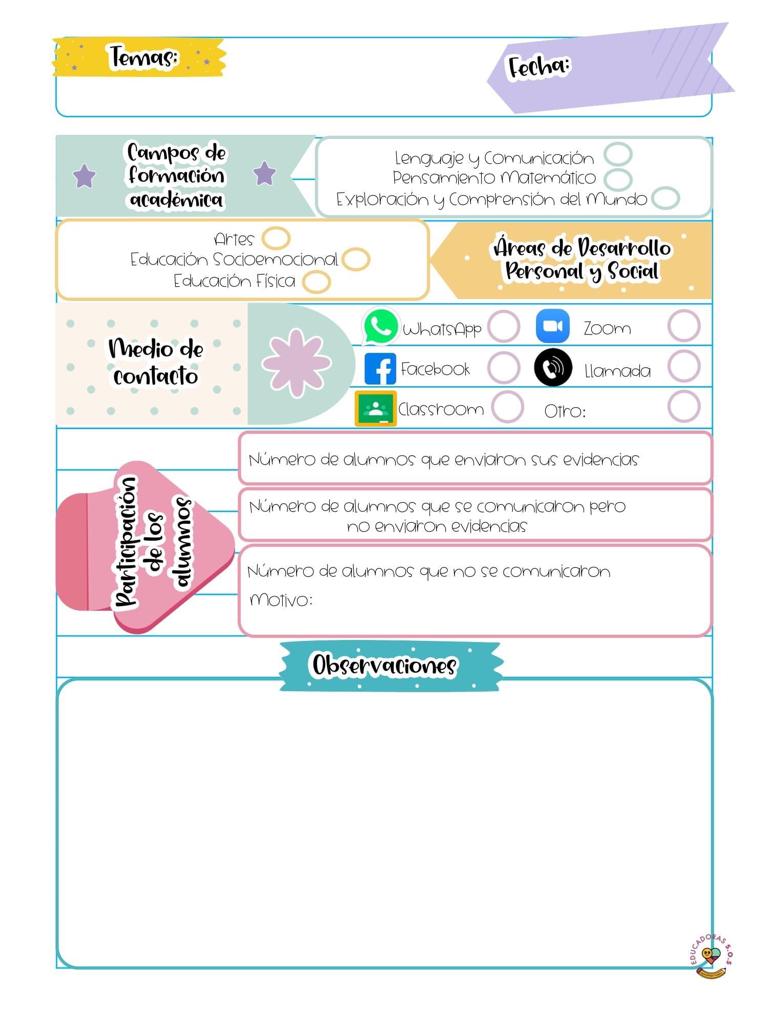 07 de octubre de 2020
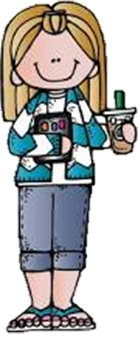 Los alumnos mandan las evidencias por semana en la recopilación del álbum 
Los alumnos se dividen en niños y niñas para tomar las salas de Facebook y se conectan martes y jueves.
Nota: los días que tengan clase virtual agregaran una fotografía para evidenciar la intervención a distancia.
El  día de hoy solo se realizo un en vivo tomando en cuenta los aprendizajes que se vieron por la mañana, primero hablar acerca de las acciones de personajes que en este caso eran ellos en una historia que ellos van a contar, tomando en cuenta la actividad que se realizo el día lunes, como segunda actividad fue de educación física, en el cual se resaltaron los movimientos a través de juegos  con materiales que se encuentran en casa y promoviendo el gusto por el movimiento, fue realizar varios movimientos y retos con una pelota que ellos tuvieran en casa. 
En cuanto a lo que pasan en la programación, están bien los contenidos pero se me hace repetitivo volver hacer lo mismo, ya que todos los días se da una retroalimentación de lo que vieron.